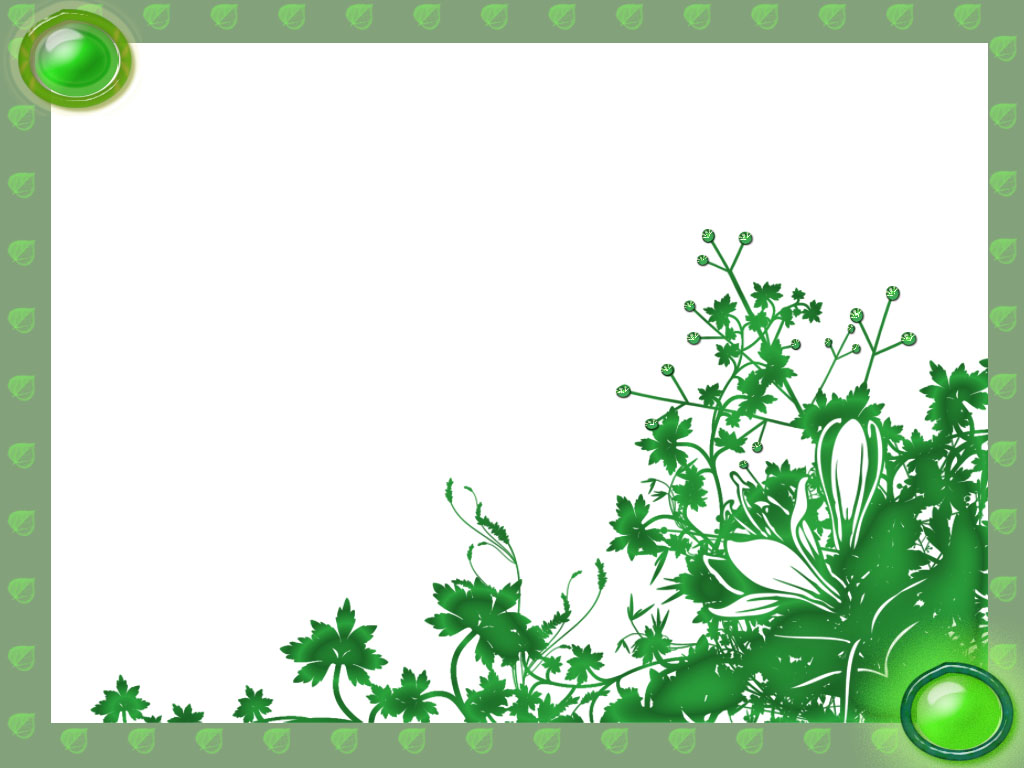 أكاديمية القاسمي- كلية للتربية والتعليم وظيفة ضمن مساق التطبيقات العملية
” كيفية بناء حوار جيد“                 مقدم من:                        * اماني نغنغي .
                        * منى يونس .
                                                                        مقدم ل : أ.فهيمة مصاروة.

                                                25.12.12
التعريف اللغوي للحوار : الحوار من المحاورة بمعنى المجاوبة، والتحاور يعني التجاوب.

التعريف الاصطلاحي للحوار :هو تفاعل (لفظي أو غير لفظي) بين اثنين أو أكثر من البشر بهدف التواصل وتبادل الأفكار والخبرات وتكاملها. 

فهو نشاط حياتي يومي نمارسه في كل      أحوالنا ومواقعنا ، وعلى أساس الحوار ينبني  السلوك وتتشكل العلاقات الاجتماعية وغيرها.
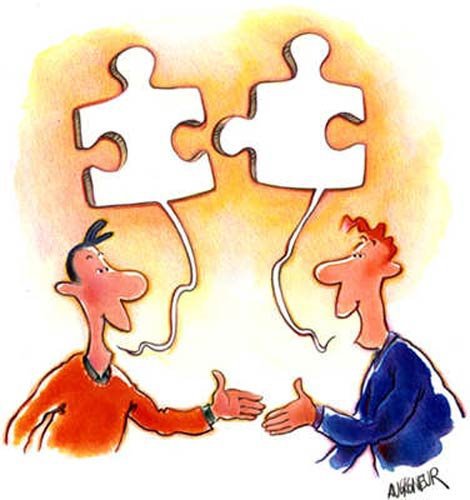 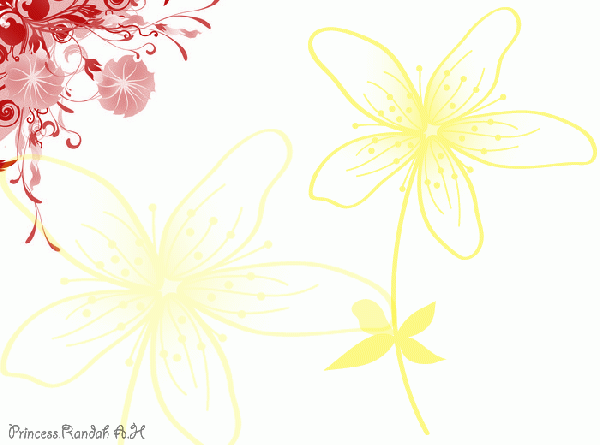 صفات المحاور 

يتصف المعلم القادر على تطبيق الحوار التعليمي بعدة خصائص أساسية،حيث بدونها يصبح استعماله للطريقة اجتهادياً عشوائي النتائج،يصيب مرة ويخطئ مرة ومن اهم هذه الخصائص:
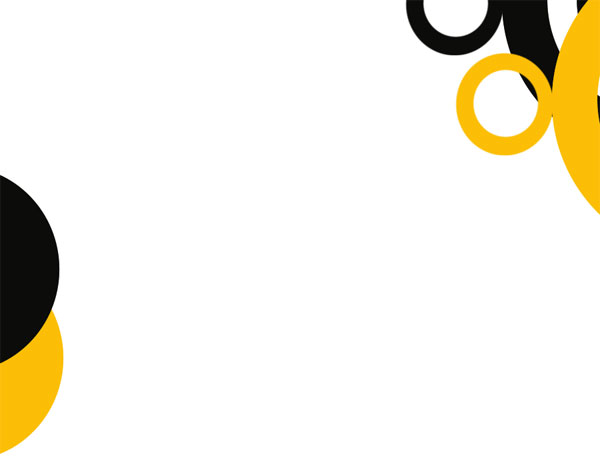 1.عمق المعلم في مادة تخصصه أو القضية التي يدور حولها الحوار.
هذه الصفة مهمة للتدريس بوجه عام بحيث ان التدريس بدون هذا العمق يصبح التدريس ركيكا مشوشا لا حياة فيه.
2. مهارة المعلم في صياغة الاسئلة وتوجيهها والتوقيت المناسب لها.
ان الطريقة الحوارية تقوم بشكل اساسي  على استعمال الاسئلة المباشرة والمتتابعة المسخرة لقيادة التلاميذ نحو الشك والحيرة، فلا سبيل الى انجاحها اذن إلا اذا كانت هذه الاسئلة مناسبة لحالات التلاميذ الفكرية والنفسية.
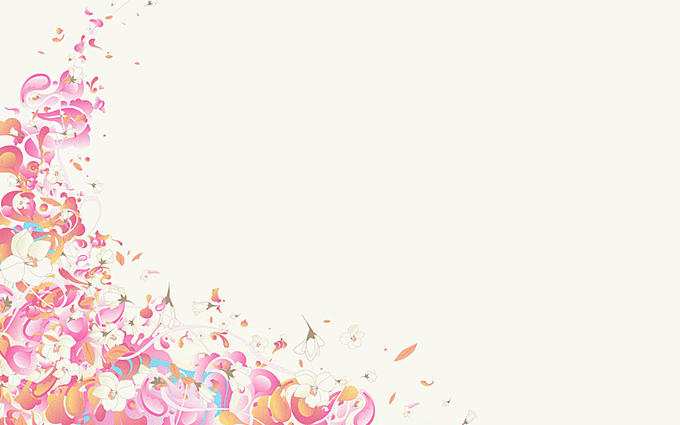 3.معرفة المعلم بعلم النفس.
 فامتلاك المعلم لخلفية كافية في علم النفس قد تساعده في تقدير تقدم تلاميذه الفكري، وإدراكه للأسباب الكافية وراء سلوك او حالة نفسية يبديها افراد التلاميذ، كما تمكنه من قيادة عملية الحوار والتحكم في مسارها بتوجيه الاسئلة المناسبة وإعطاء المعلومات التي يتطلبها الموقف التعليمي كماً ونوعا وكيفا.
4.تحضير المعلم المسبق لقضية الحوار او معلوماته.
على المعلم ان يقوم بالتحضير المسبق والدقيق الذي يضع في اعتباراته وتصوراته مختلف العوامل والمتطلبات التي يمكن ان تحتاجها او تشملها عملية التعليم لضمان قسط كاف من النجاح لعملية الحوار .
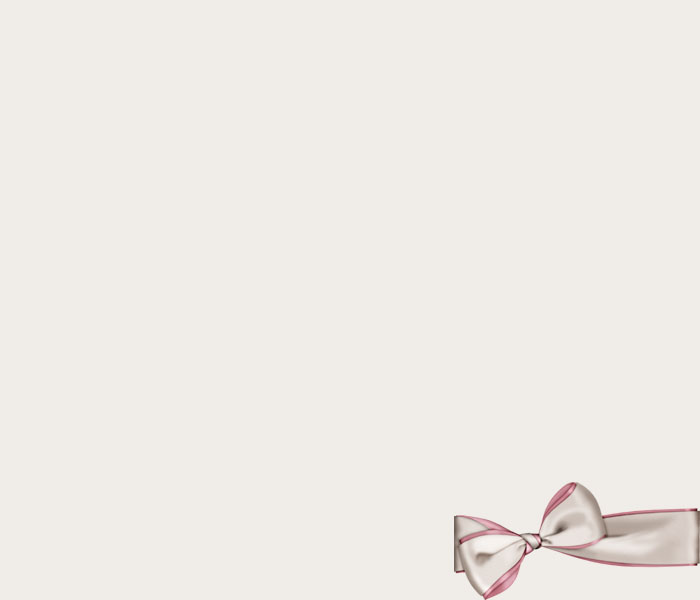 5. قدرة المعلم على الانتباه الدائم لافراد التلاميذ.                       وذلك من خلال الصبر المتناهي والطاقة العقلية المثابرة العاملة طيلة وقت الحوار لتقييم تقدمهم الفكري،التعرف لى ردودهم النفسية وميولهم نحو مادة مادة الحوار واسلوبه للعمل على تعديل او تغيير ما يلزم تلقائياً.
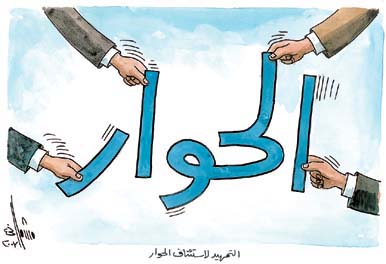 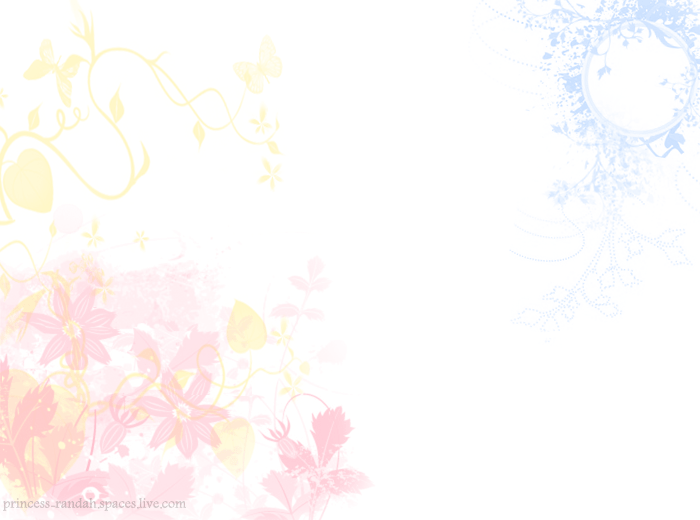 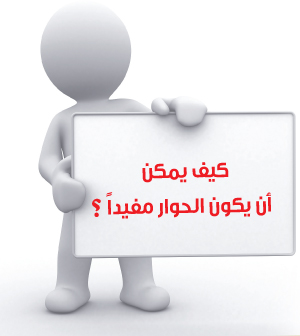 استراتيجيات الحوار التعليمي:

التوقيت المناسب للحوار مع التلاميذ بالاسئلة الملائمة.
القصور في التعليم ينبيع في الغالب من استعمالنا لطرق تعليمية او اعطاءنا لمعلومات في وقت غير مناسب من حيث زمن الحصة او الموضوع او الحالة الفكرية او النفسية للتلاميذ.

2. استعمال الحيرة لا لتعجيز الطفل بل لترغيبه وتشويقه للبحث والمناقشة والتعلم.

3.عدم اذلال التلميذ او الحط من قدرته ومعرفته بالاسئلة المباشرة الحادة.
هذا الامر يعتبر شرطا ضروريا لنجاح الحوار في التعليم مما يخفف على التلميذ التوتر النفسي والغضب الذي يحدثه الحوار باتباعه للخطوات التالية :
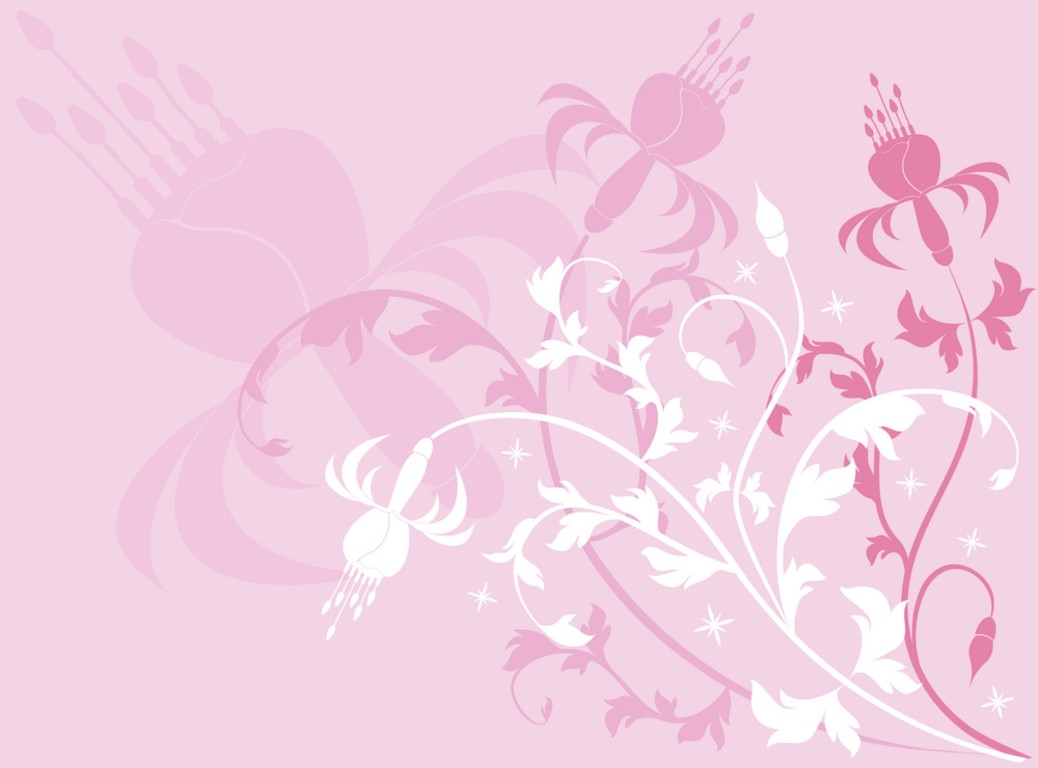 تقصير مدة الحوار وان لا يتعدى الحوار مدة 5-10 دقائق .

يتحاور المعلم مع عدد من التلاميذ في وقت واحد واشراكهم جميعا في المحاورة والوصول الى النتائج المطلوبة بحيث ان قد يؤدي الى المعاناة النفسية التي قد يشعر بها التلميذ نتيجة تركيز المعلم عليها مدة طويلة. 

استعمال المعلم لأسلوب المرح أي وان لا يكون المعلم ساخر ولا متهكم لاذع في حواره كي يستطيع تنمية جو من التآلف والمحبة عوضا عن التذمر والخلاف بين التلميذ والمعلم.

تقدم المعلم بالحوار ببطء ليسمح معه للتلميذ بالتقاط انفاسه واعطاء اجابات عقلانية مدروسة ليست اجتهادية تلقائية ،تؤدي بسرعة واعية ودون هدر وقت كبير الى نهايات ناجحة ومقنعة.
4. استعمال الوسائل المعينة مثل: مسجل كاسيت اثناء الحوار يسمح هذا للتلميذ لتحليل اجاباته والتعرف على مواطن الضعف والقوة فيها.
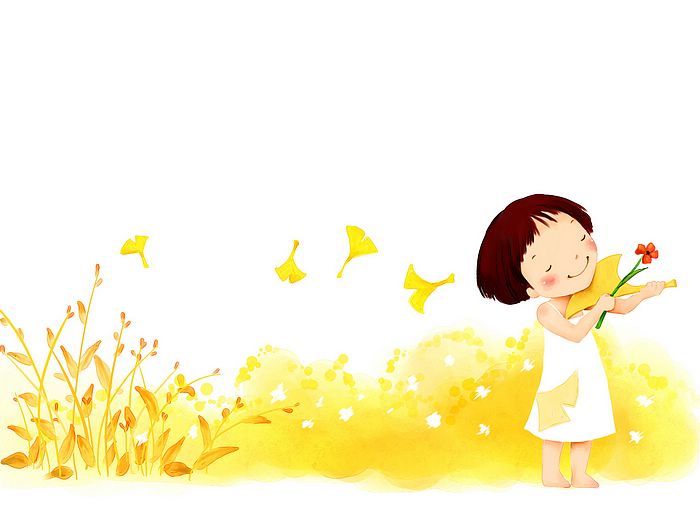 5. محاولة المعلم تحسين معرفة التلميذ ورفع مستواها نتيجة الحوار .
قد لا يصل الطفل احيانا الى قناعة علمية بالنسبة لقضية الحوار الا انه في نفس الوقت يجب ان يدرك وعيه للقضة ومعرفته متطلباتها وبعض حقائقها.

6. محاولة المعلم عدم استعمال الحوار بشكل دائم او مستمر في التدريس.